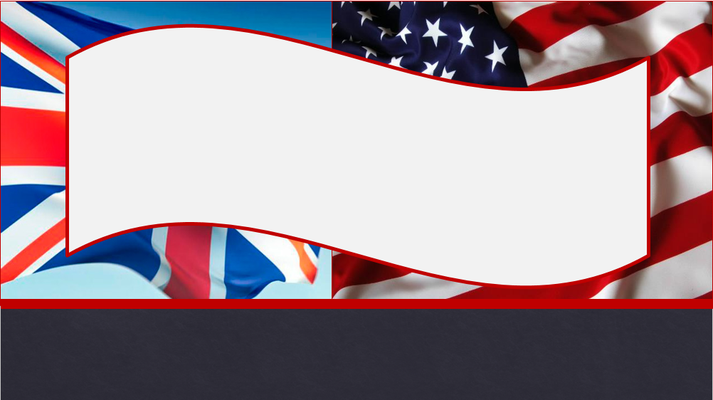 Open English lesson

Theme: Creative people (music)
Teacher: Aidarkhanova A.A
 Group : PD 104

Time: 14.10
Date: 1/12
Time: 14.10              Date: 1/12
Lesson objectives:
10.1.1 - use speaking and listening skills to solve problems creatively and cooperatively in groups;
10.4. 2 -understand specific information and detail in extended texts on a wide range of familiar and unfamiliar general and curricular topics
Checking home work
Irregular verbs
The 1st of DecemberCreative people (music)
Watch video          https://youtu.be/BaILC_LOt6Y
Past Simple Tense Exercises
Translate these sentences into English. Past Simple
Вчера мы играли в шахматы с Томом. 
Натали осталась в отеле. Natalie stayed at the hotel.
Она не знала мой адрес. 
Они увидели что-то интересное
Я не понял этих слов. 
Сколько ты заплатил за воду?     
У Элен не было идеи.                    
Я сделал ошибку                                           
Она задавала вопросы.                        
Я знал это!
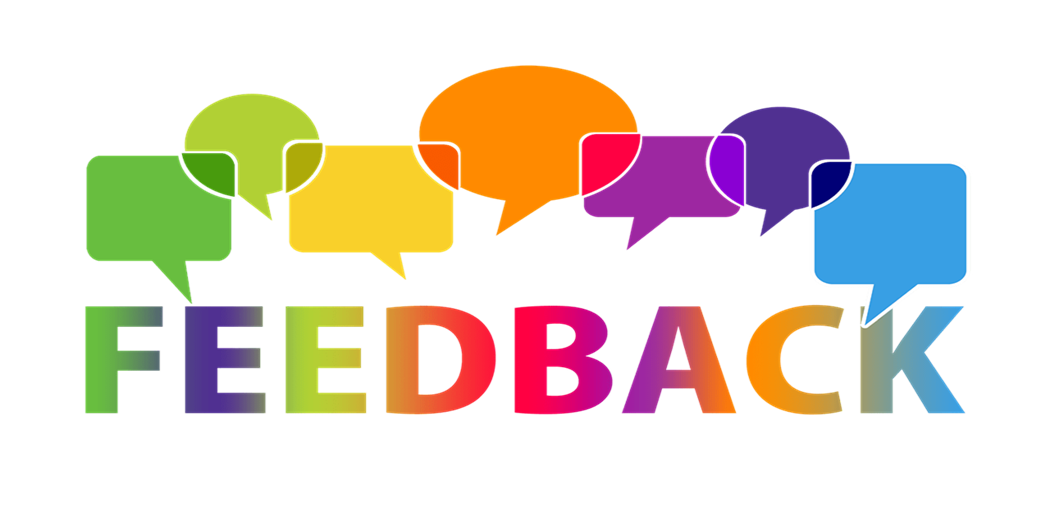 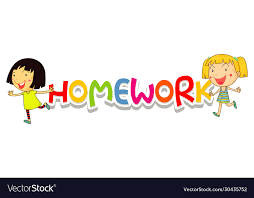 Write history and to use past tense
 ( for example about your childhood, last summer 
or last weekend…)
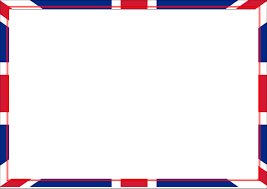 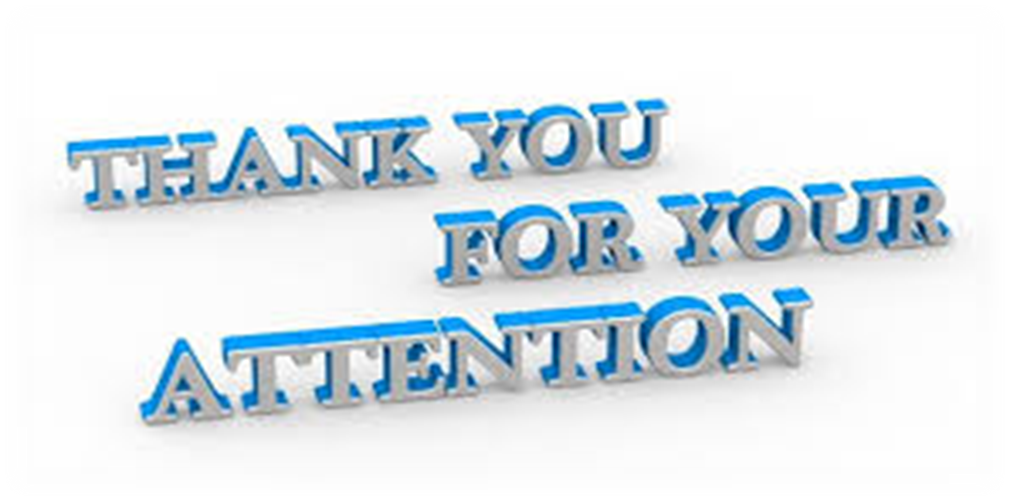